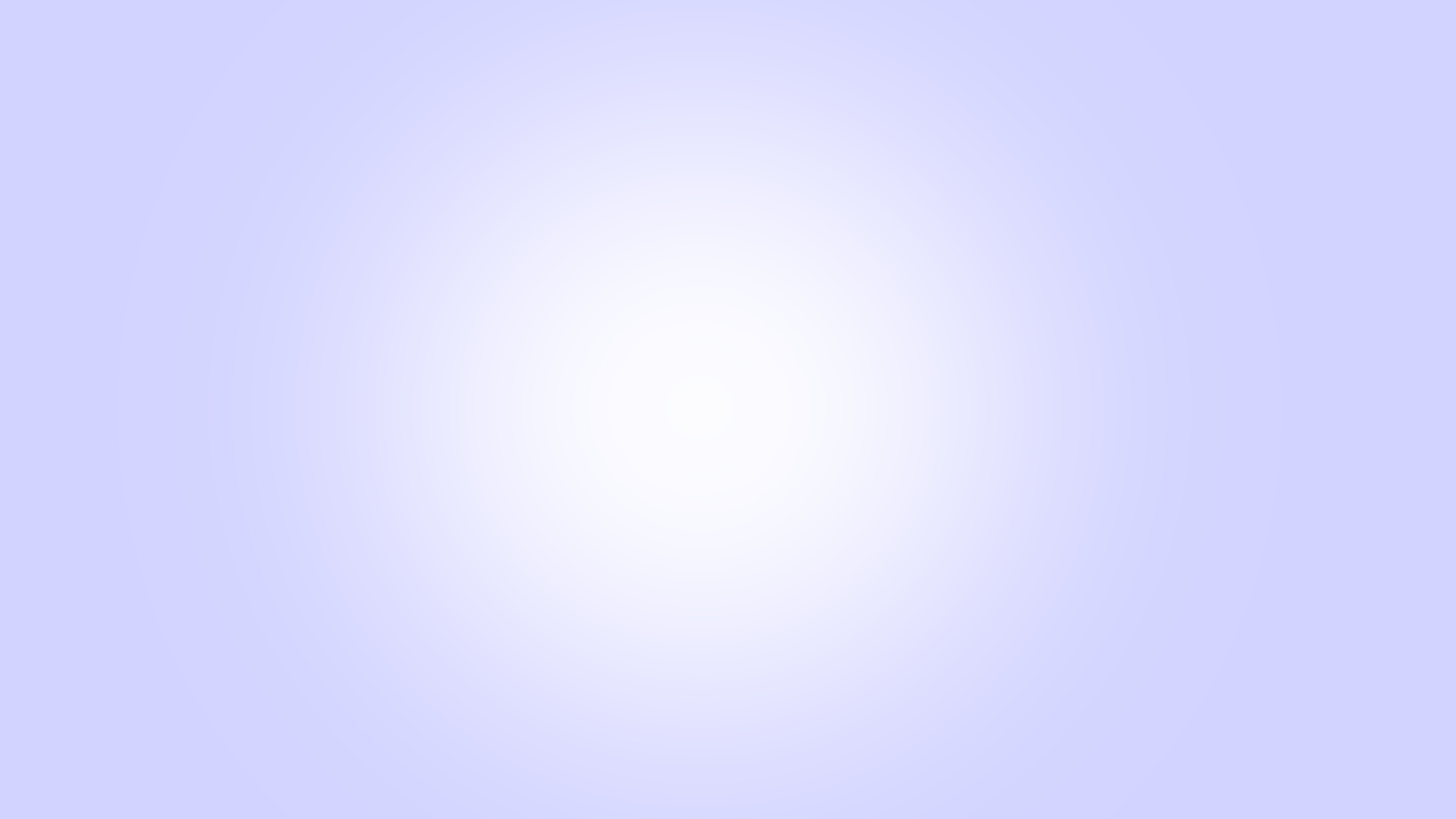 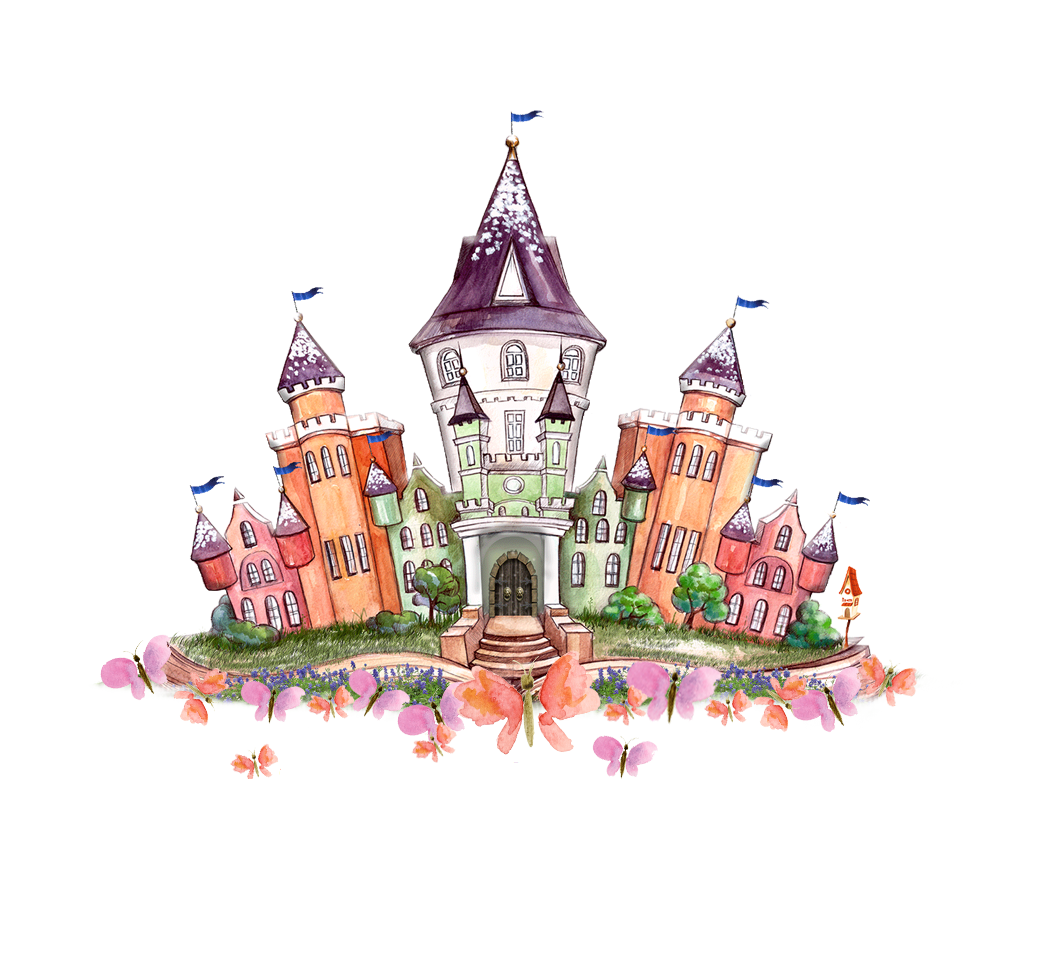 Творческая лингвистическая студия
Счастливый английский
Автор: Ренц Виктория Андреевна
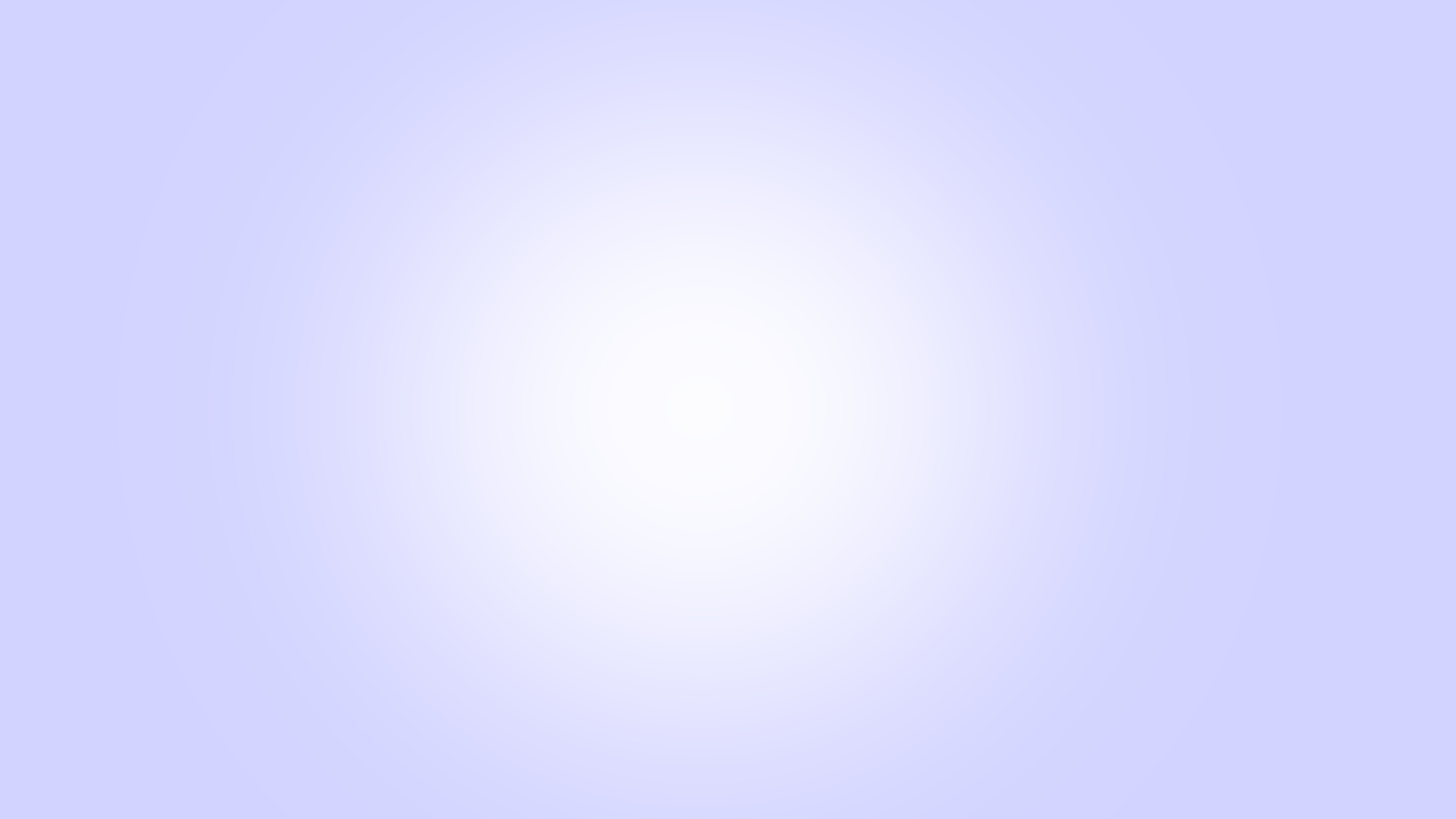 Цель
Создание лингвистической студии “Счастливый английский” в городе Шадринске в период
с 1.09.2018-31.05.2019 для организации творческих занятий по развитию речевых и
языковых навыков и организации полезного досуга у школьников, студентов неязыковых
специальностей различных учебных заведений, рабочей молодежи в количестве 25
человек в течение 360 часов с использованием развивающих инновационных
лингвометодических технологий и методик с привлечением студентов и преподавателей ФГБОУ ВО «Шадринский государственный педагогический университет».
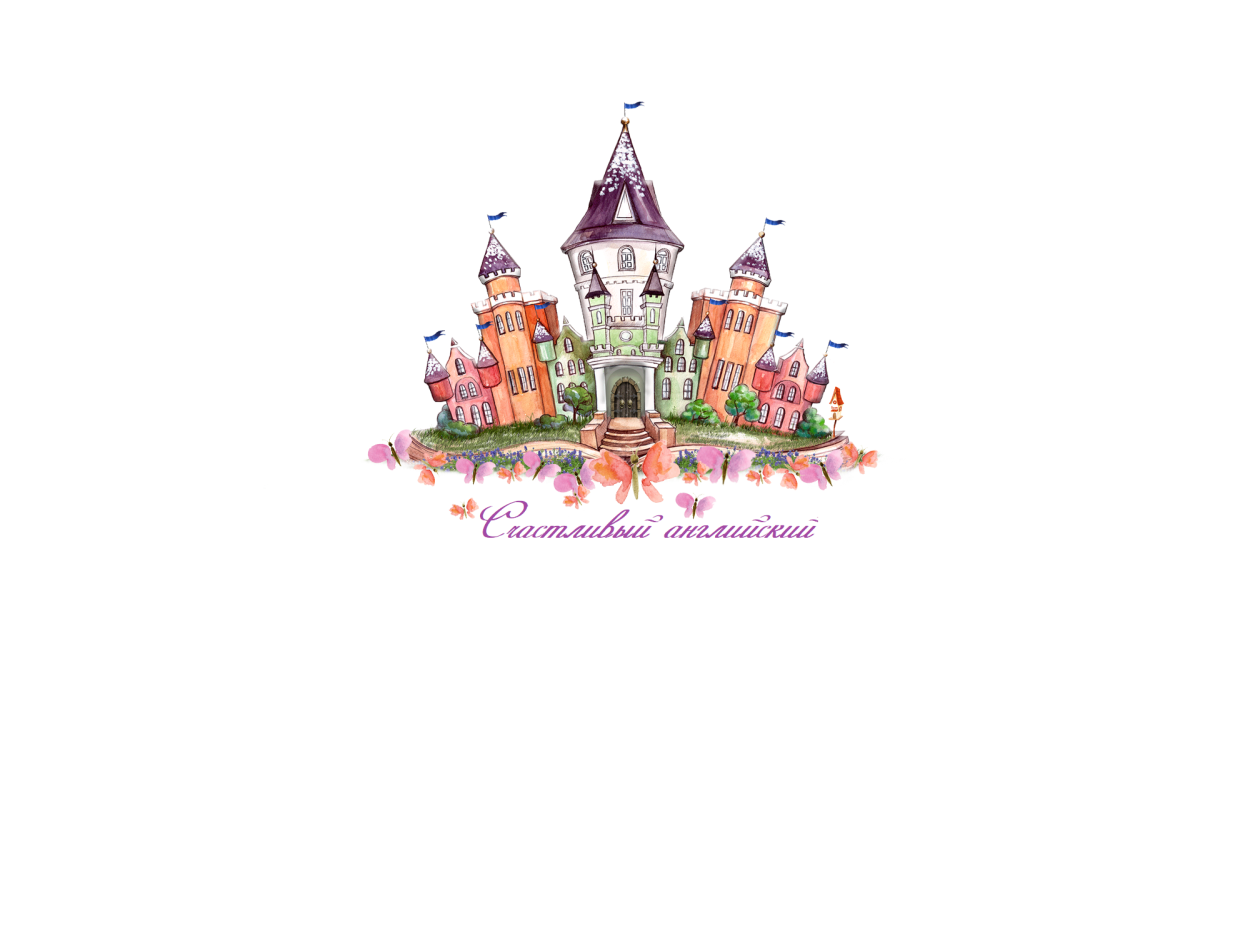 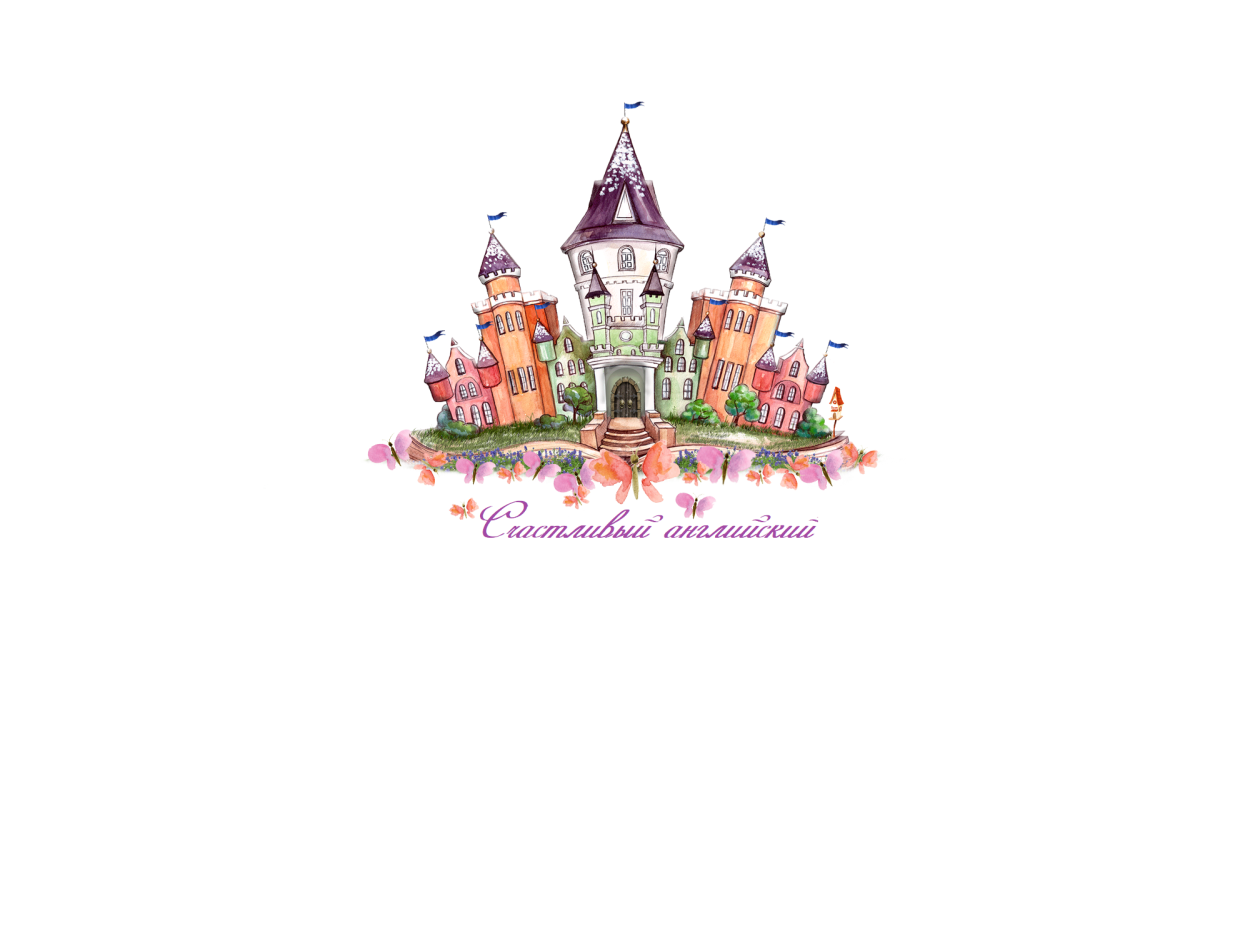 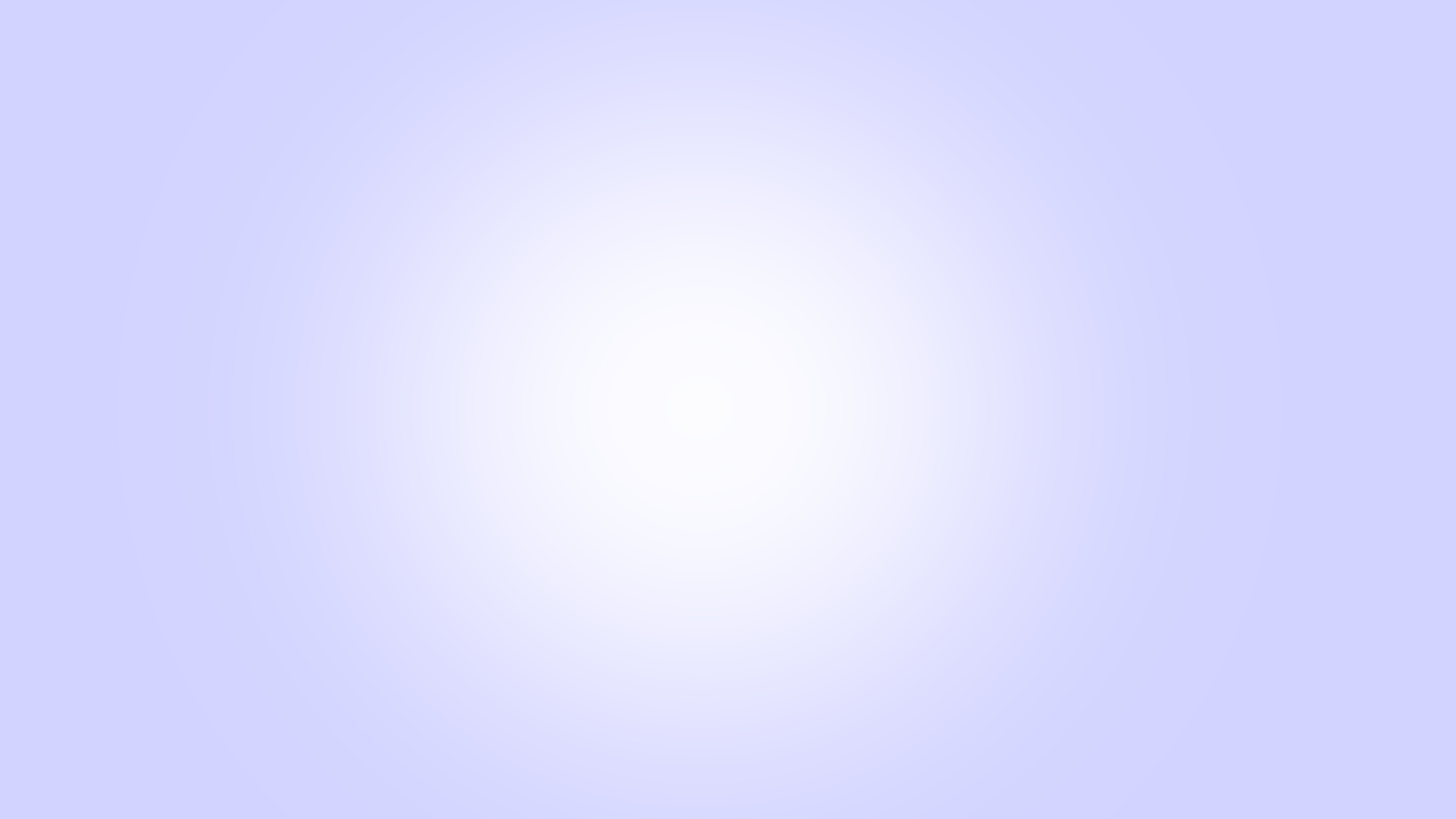 Задачи
Подготовить авторскую программу курса, рассчитанную на 360 часов для 5 групп с целью проектирования занятий по английскому языку с использованием лингвометодических инновационных технологий.
Провести отбор молодых людей, заинтересованных в изучении английского языка, и сформировать 5 групп в количестве пяти человек в каждой (в период с 1.08.2018-1.09.2018).
Организовать серию телемостов с носителями английского языка, практический лекторий для желающих изучить английский язык, мастер-классы по различным языковым аспектам, подготовленные преподавателями ФГБОУ ВО «ШГПУ», комплекс тренинговых упражнений в общей сложности для 1000  человек с публикацией на собственном сайте, доступ к которому открыт всем желающим.
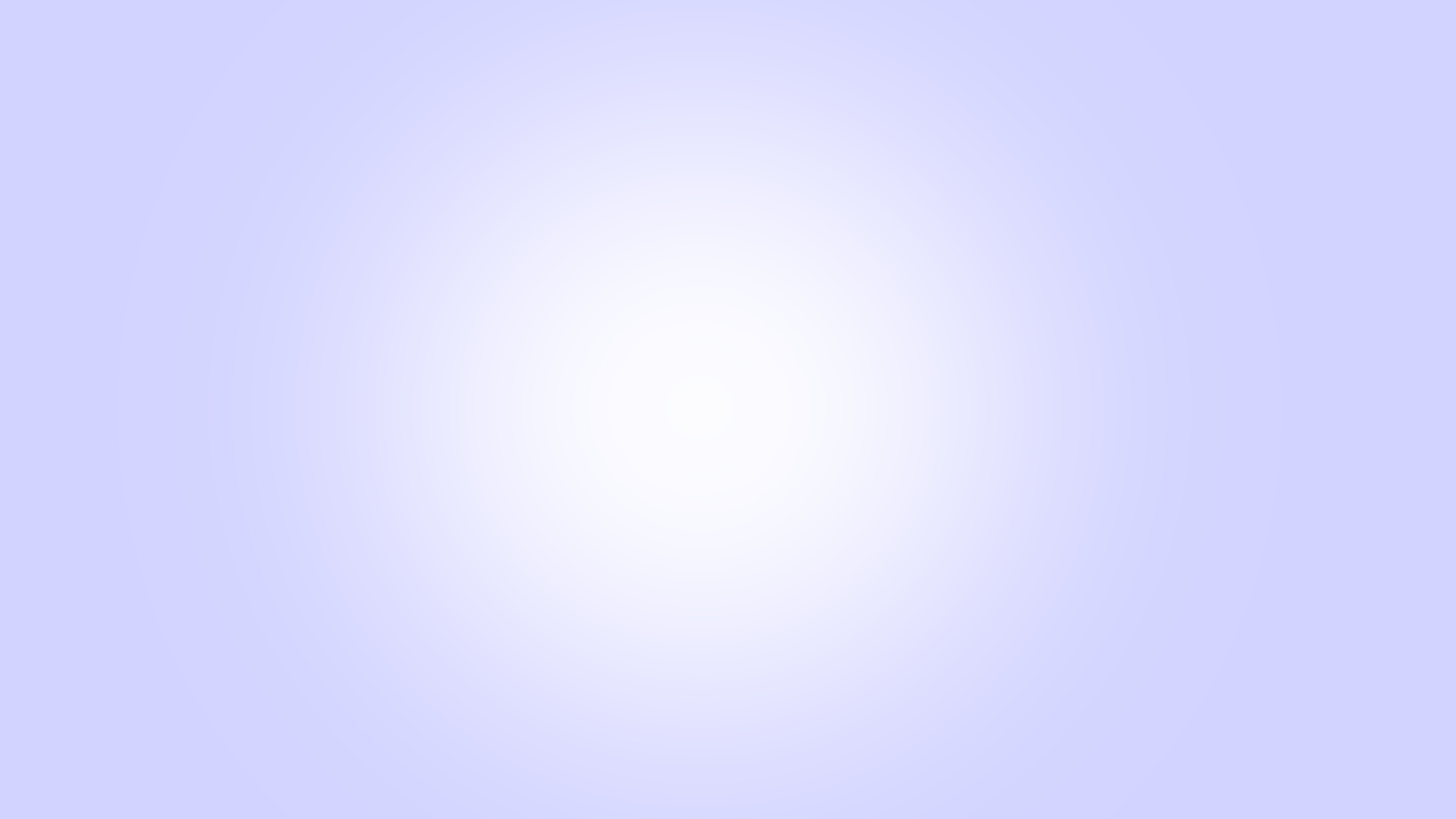 Задачи
Организовать занятия в творческой лингвистической студии “Счастливый английский” по английскому языку в городе Шадринске в период с 1.09.2018-31.05.2019.
Провести отчетное мероприятие для участников проекта и преподавателей ФГБОУ ВО «ШГПУ» с показом сказок и чтением стихов, песен и игр на иностранном языке, которые придуманы обучающимися студии с привлечением опытных педагогов в качестве жюри, преподавателей ФГБОУ ВО «ШГПУ».
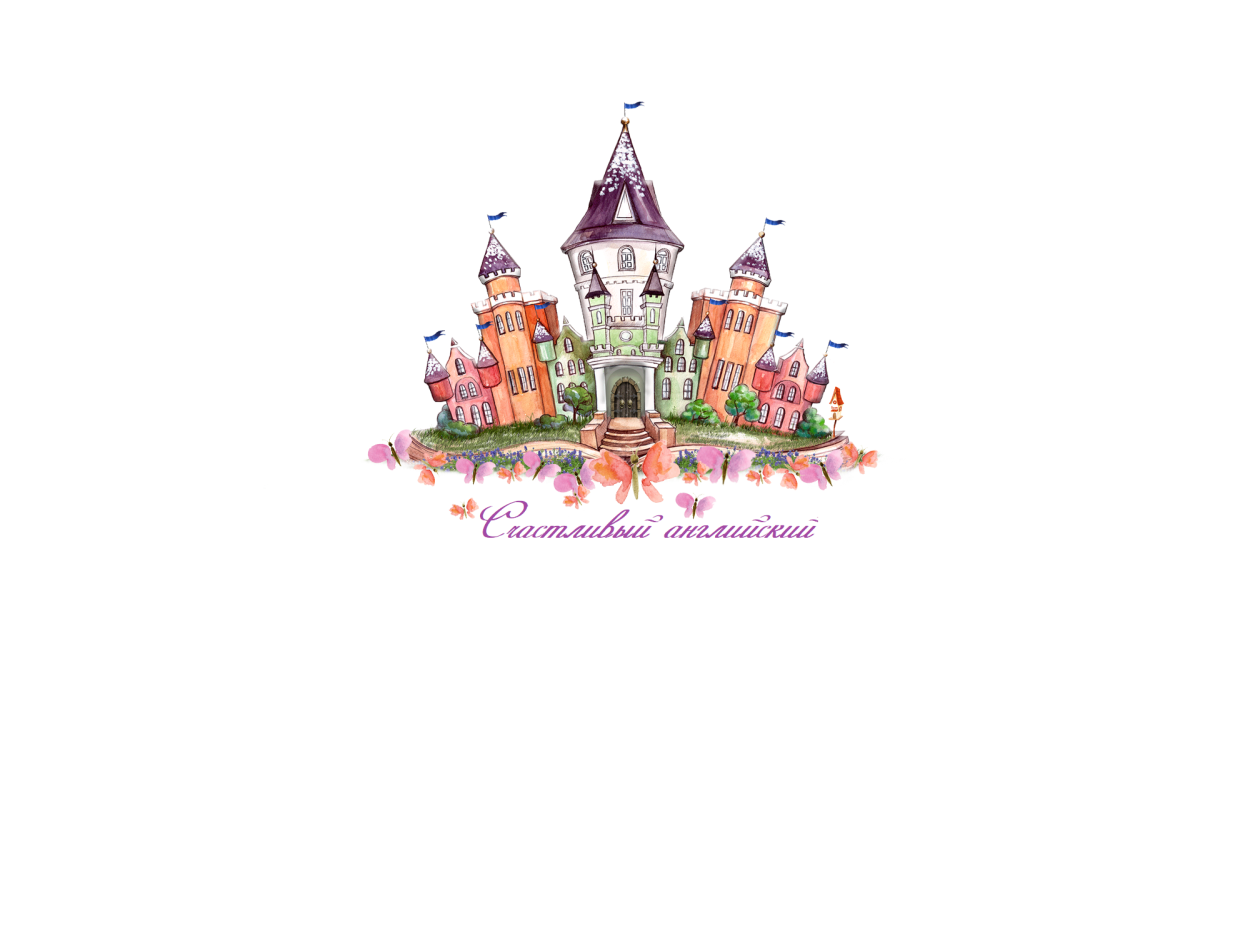 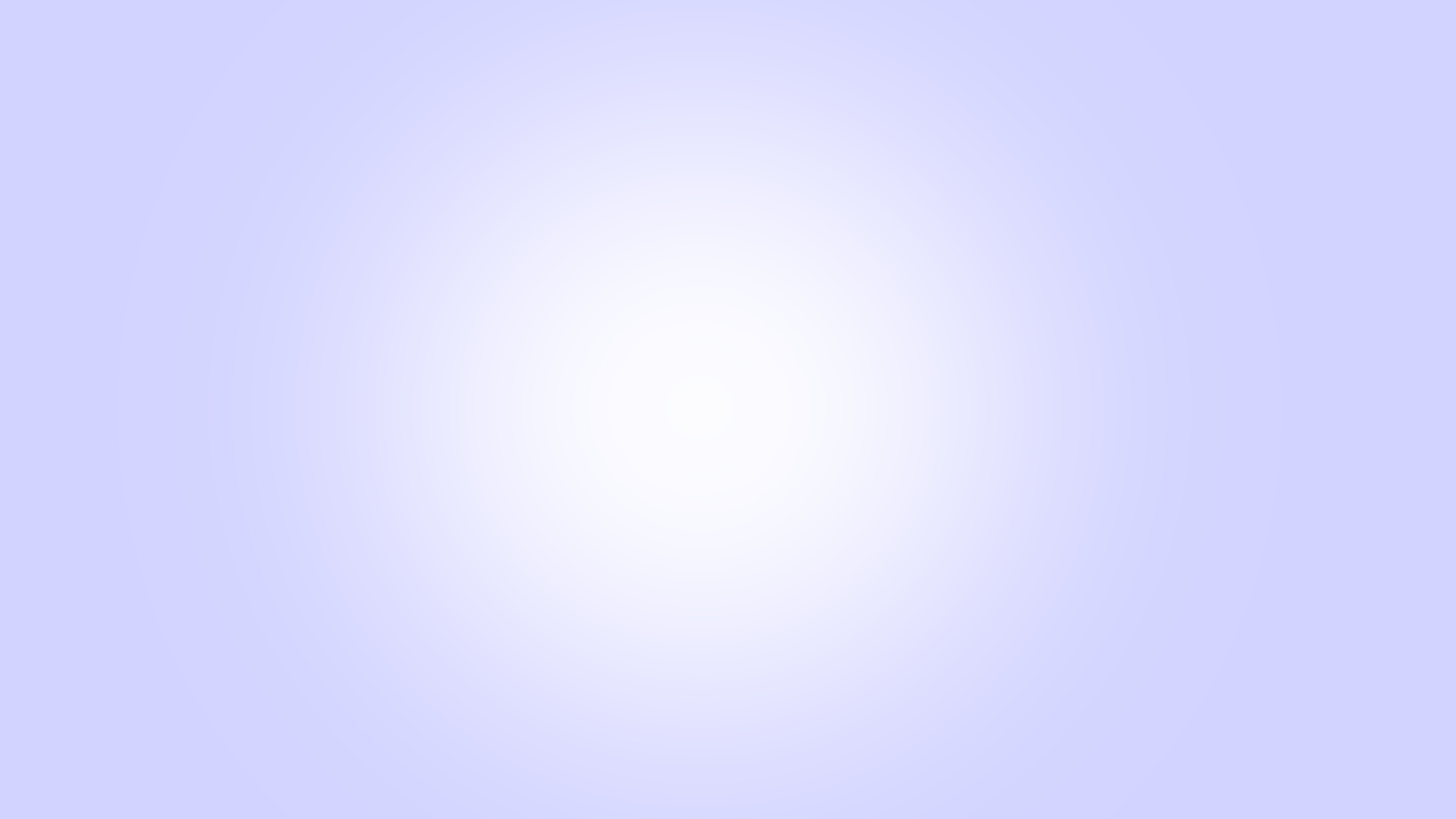 А нужен ли мой проект?
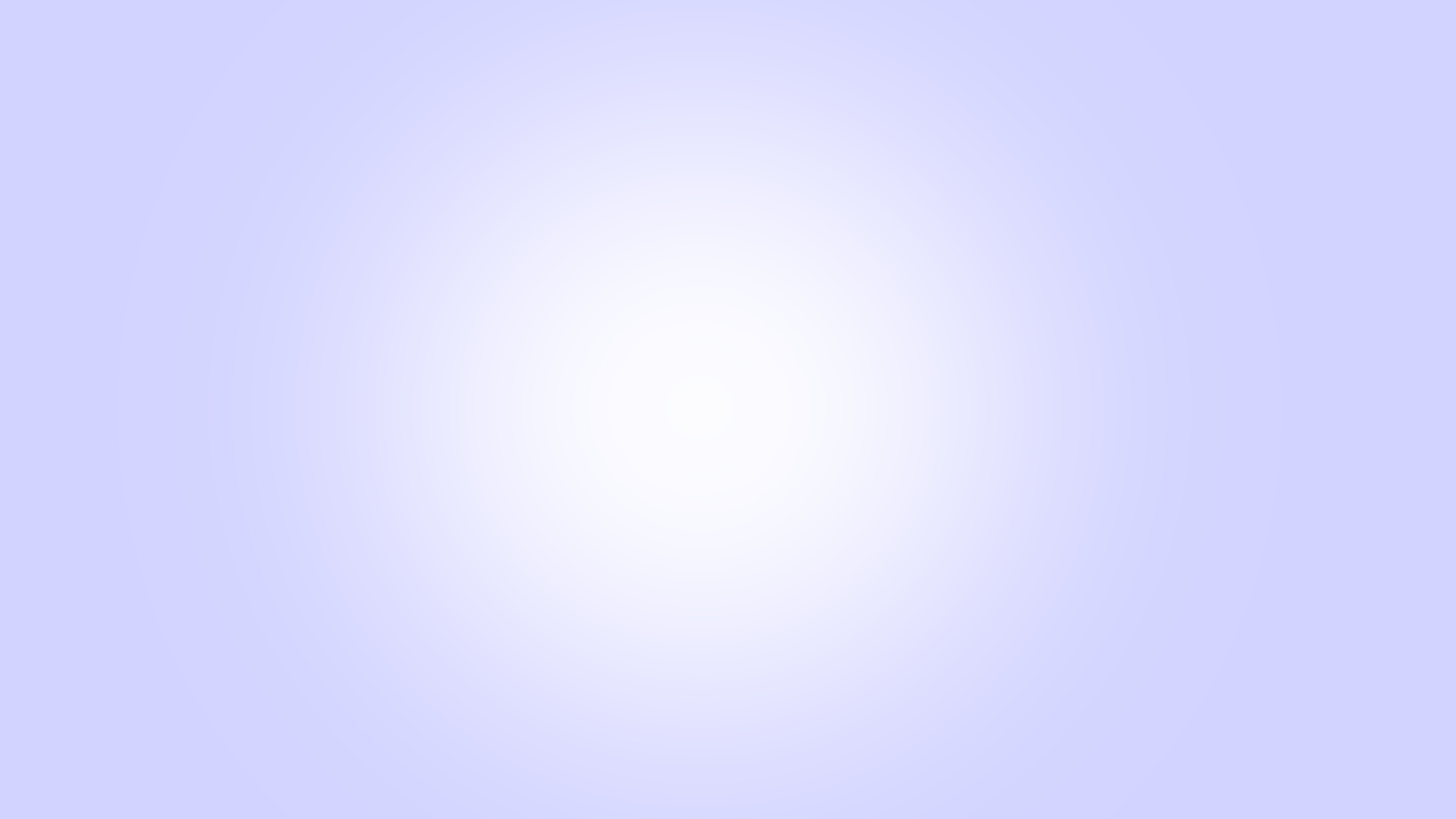 Как о нас узнают?
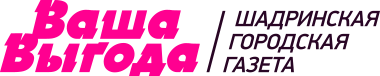 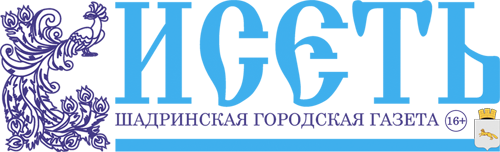 15 000  экземпляров
4 000 экземпляров
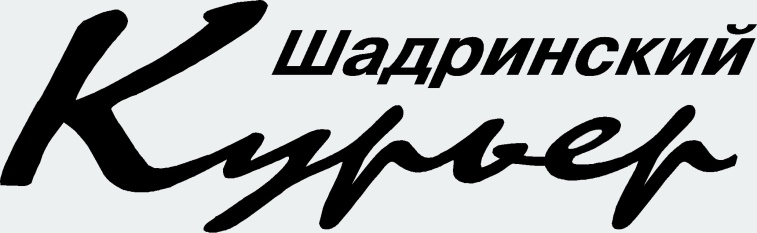 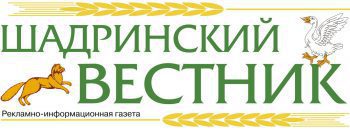 4 600 экземпляров
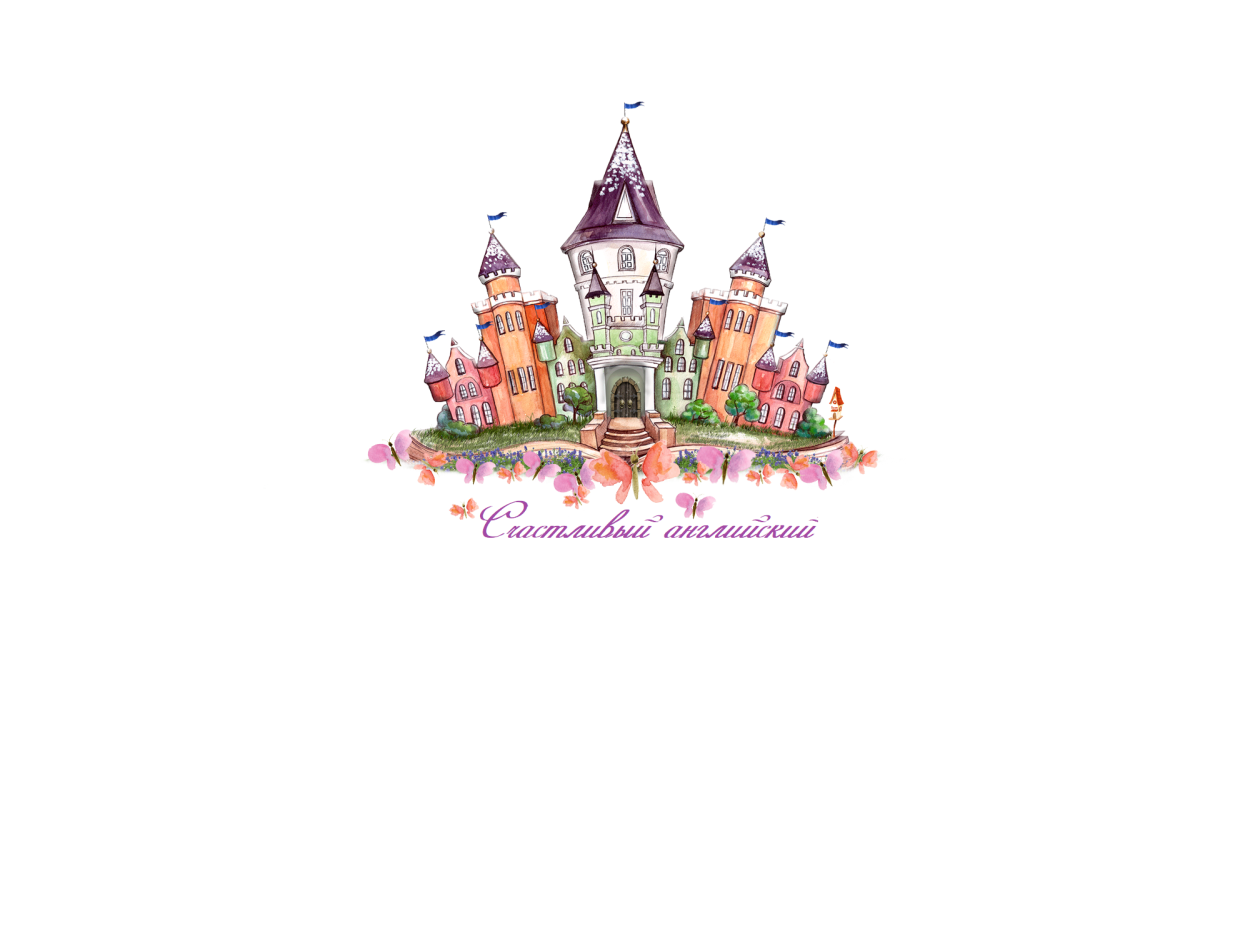 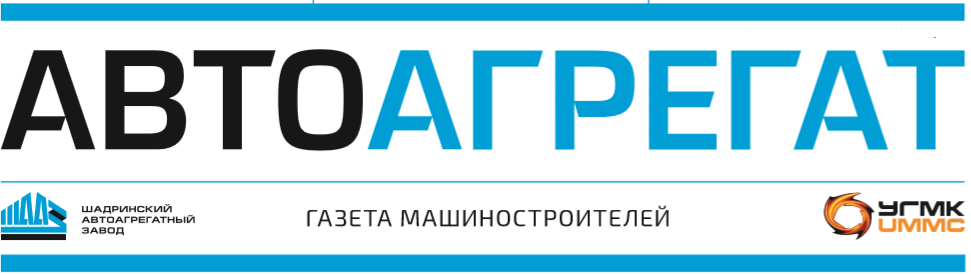 2 000 экземпляров
2 980 экземпляров
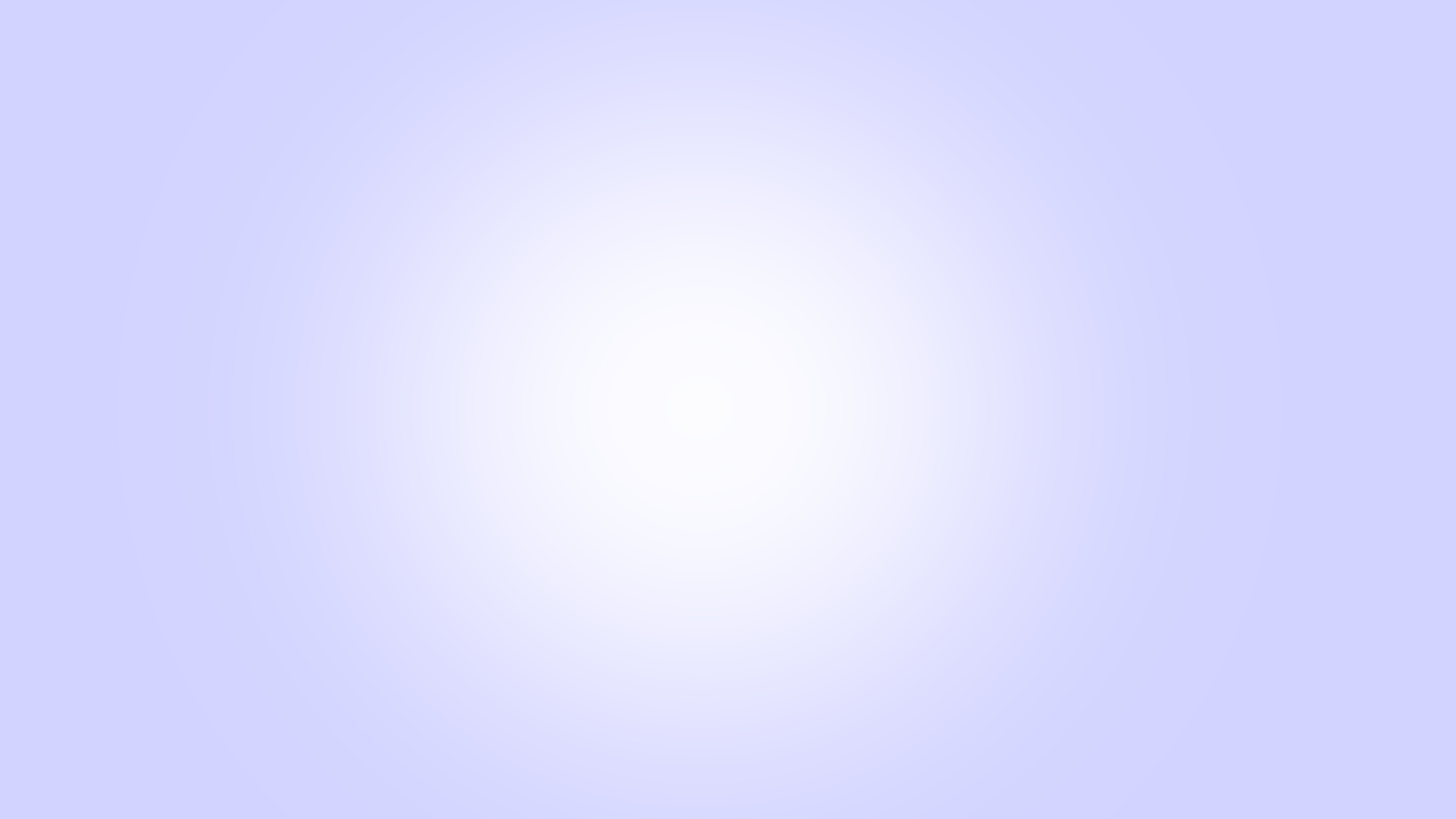 Численность подписчиков 
в группах социальных сетей
Подслушано Шадринск - 34 633
Афиша Шадринск – 3 349
Современный Шадринск – 14 218
Объявления Шадринск – 6 142
Кинотеатр «Киномир» - 10 778
Кинотеатр «Октябрь» - 5734
Шадринский Волонтерский корпус – 153
ФОК «Парус» - 3 578
Студенческие СМИ «МедLife» - 793
ШАДР-инфо/ SHADR.info – 7 726
Шадринская Барахолка – 27 763
Бесплатный Шадринск – 2 766
Шадринский молодежный сайт «Будь в курсе» - 1 516
Комитет по молодежной политике – 931
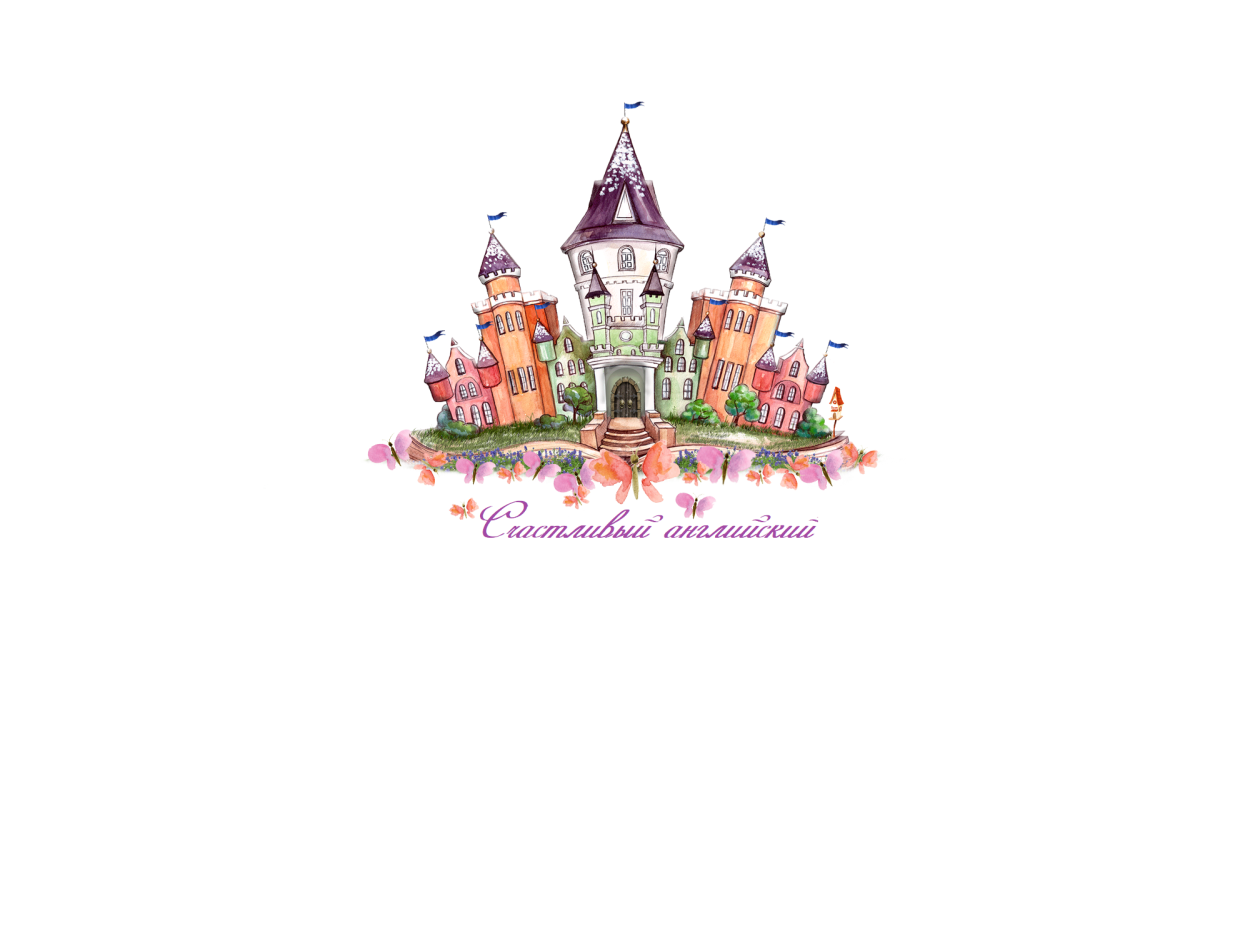 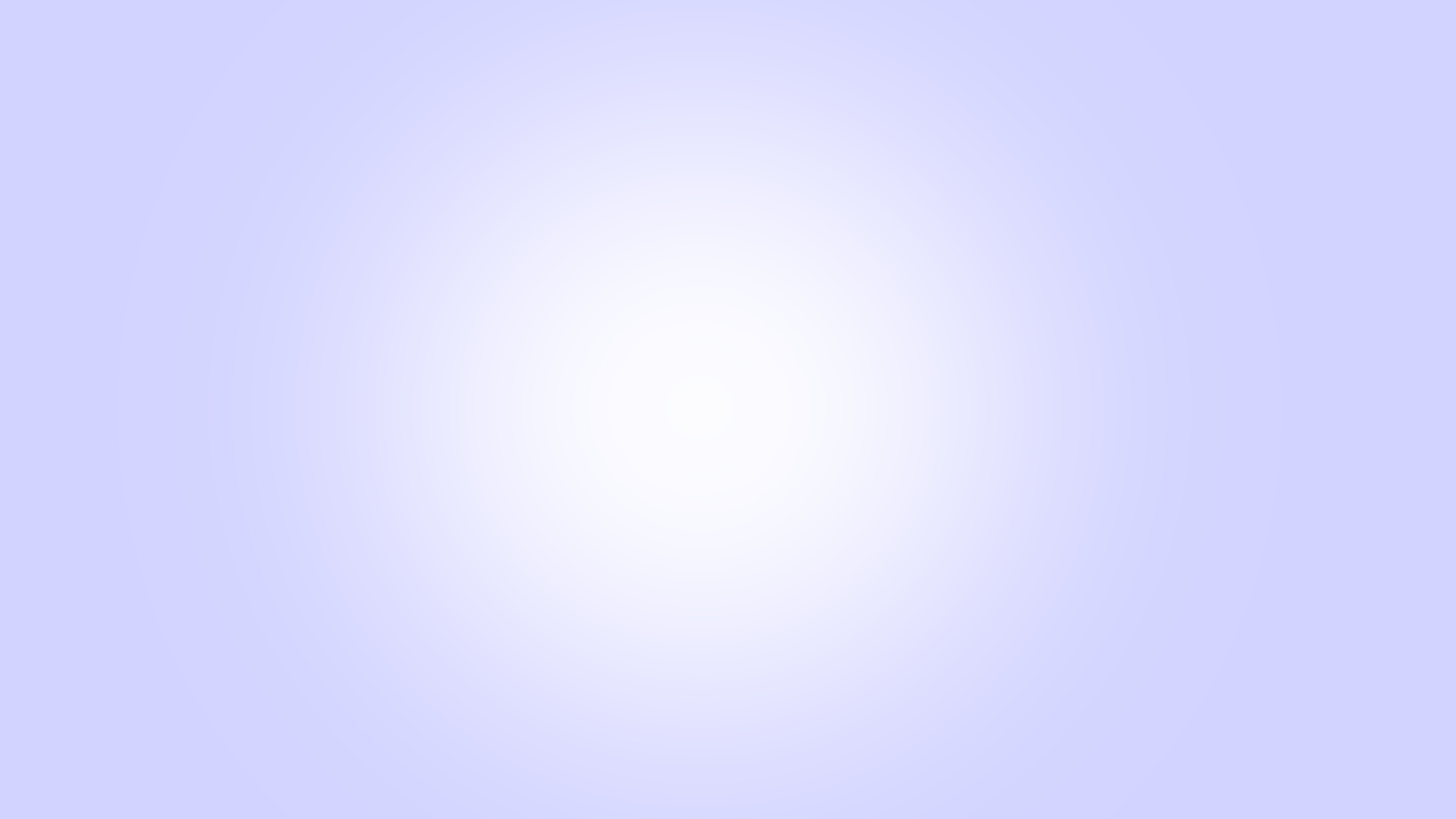 Результат реализации проекта 
будет достигнут в трех направлениях
1. Социально-бытовое направление (перевод и умение пользоваться различными рода инструкциями, рецептами, объявлениями, сайтами, информацией научно-познавательного характера, недоступной на русском языке) - итоговый результат: проект (книга кулинарных рецептов, перевод познавательных статей и оформление их в виде  газет, практика перевода объявлений при помощи другим людям в специальной теме обсуждений в группе в социальной сети «ВКонтакте»);
2. Направление межкультурной коммуникации (общение со сверстниками, профессиональное общение, создание учебных тандемов);
3. Направление элементарного использования языка в различных ситуативных конспектах в туристических поездках.
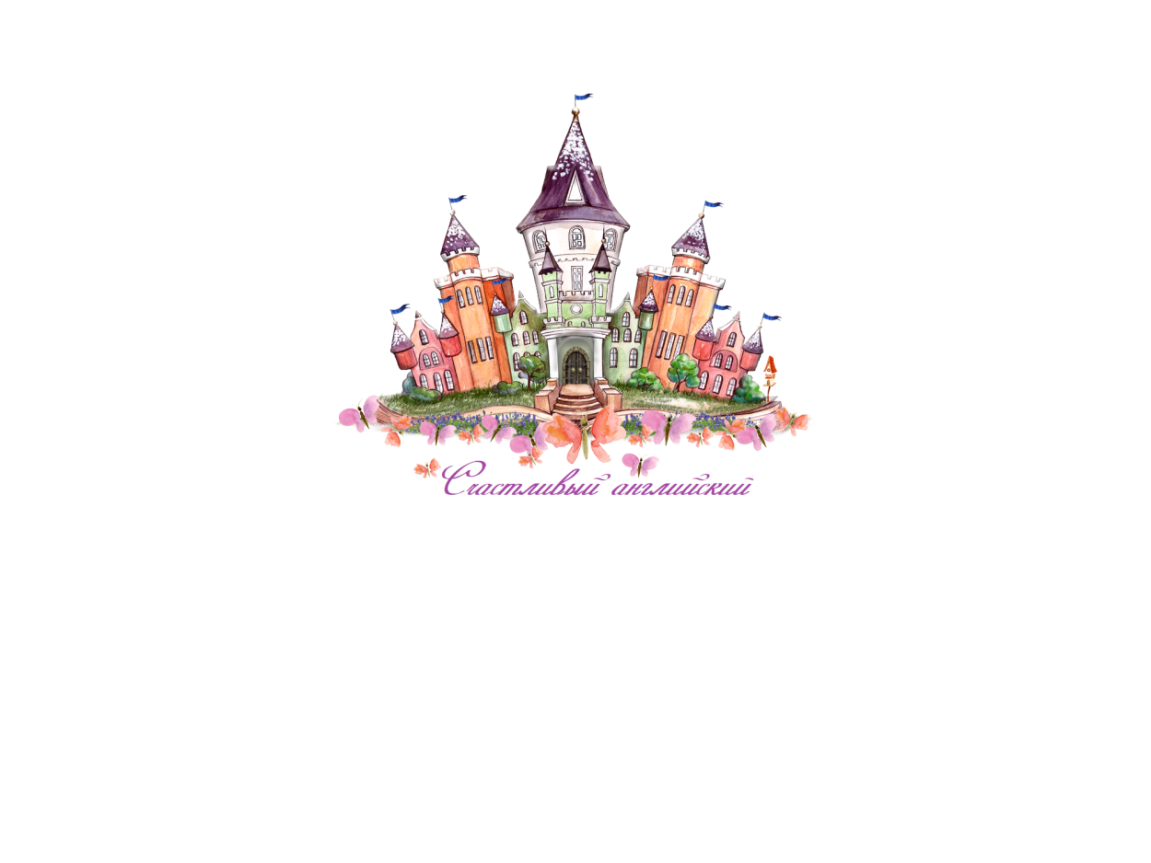 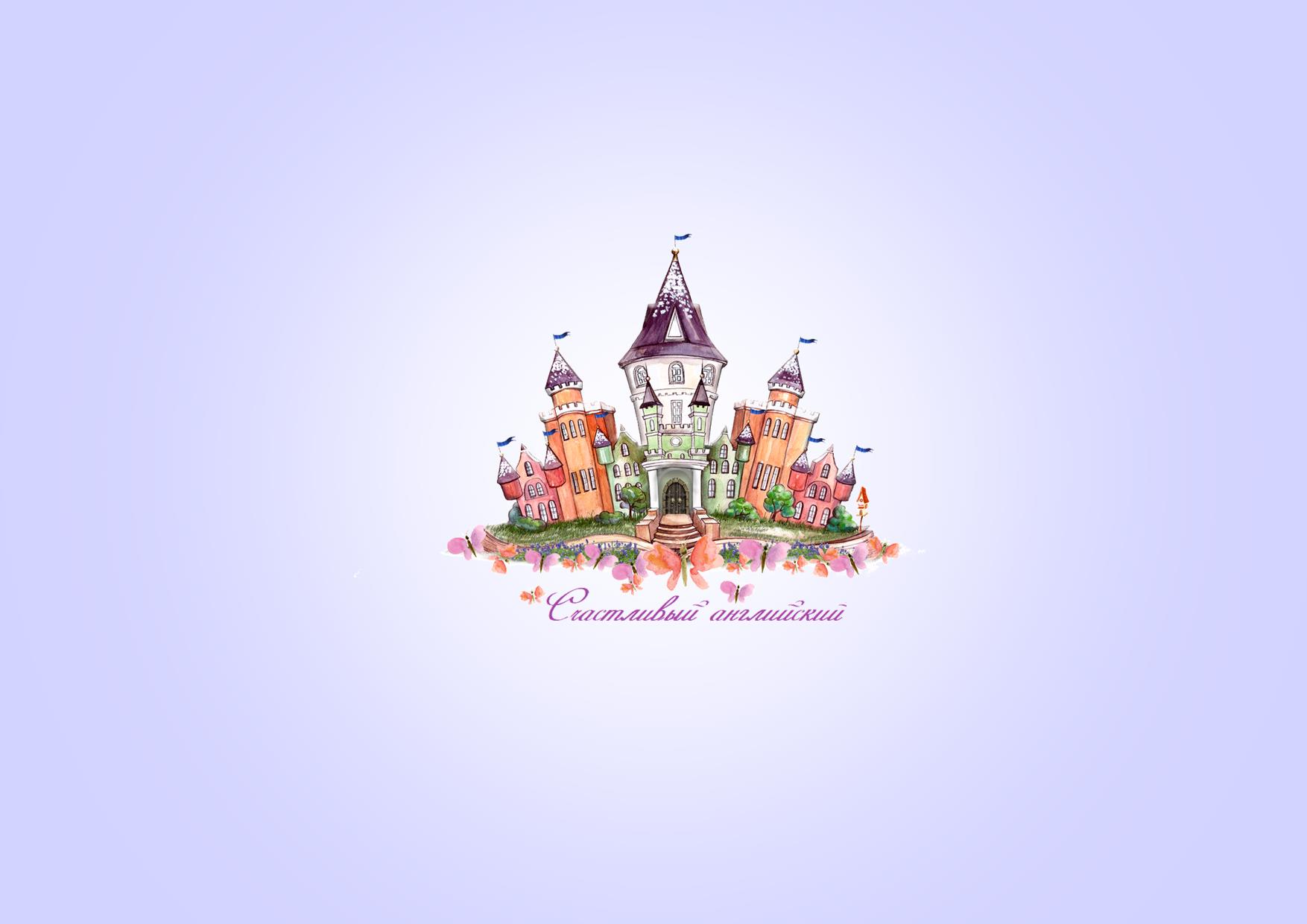 Спасибо за внимание!